PENGELOLAAN ASET DESA  
BERDASARKAN PERMENDAGRI NO. 1 TAHUN 2016 
TENTANG PENGELOLAAM ASET DESA
OLEH :  
MADONG HARTONO
KASI PENGELOLAAN KEUANGAN DAN ASET DESA
DINAS PEMBERDAYAAN MASYARAKAT DAN  DESA
KABUPATEN BULELENG
Jl. Pahlawan No. 1 Singaraja
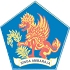 1
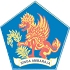 ASET DESA
BARANG MILIK DESA  YANG BERASAL DARI KEKAYAAN
ASLI DESA,  DIBELI  ATAU DIPEROLEH ATAS BEBAN 
ANGGARAN PENDAPATAN DAN BELANJA DESA DAN 
PEROLEHAN  HAK LAINNYA YANG SAH.
BARANG MILIK DESA  ADALAH KEKAYAAN MILIK DESA BERUPA BARANG YANG BERGERAK DAN TIDAK BERGERAK
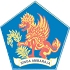 UU 6 TAHUN 2014 TENTANG DESA MEMBAWA KEMAJUAN YANG SANGAT BERARTI BERKENAAN DENGAN ASET DESA
Penegasan  digunakan  istilah  ASET DESA,  yang  memiliki  makna  lebih luas
         dari KEKAYAAN DESA. 
Uraian  mengenai  aset  milik  Desa yang luas,  seperti  aset  fisik /Insfrastruktur, 
         Aset finansial, dan aset sumber daya alam.  Negara telah memberikan proteksi 
         dengan  melakukan  redistribusi  sumber  daya  alam  yang  selama ini dikuasai 
         Negara.
Aset  finansial  tidak  saja  dari APB Desa,  tetapi  juga atas aset dari APBD dan 
        APBN.  Desa  mendapat   pengakuan  dari  negara  sebagai  bagian dari Sistem 
         ketetanegaraan Republik Indonesia. 
Proteksi   atas Aset  Desa  yang  selama  ini  telah  diambil alih oleh Pemerintah 
         Daerah  dikembalikan ke  Desa,  kecuali  yang  telah  digunakan  untuk fasilitas
         umum.
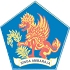 Kekayaan milik pemerintah dan Pemerintah Daerah berskala lokal desa yang ada di desa dapat dihibahkan kepemilikannya kepada desa.
Kekayaan milik desa yang telah diambil alih oleh Pemda Kab/Kota dikembalikan kepada desa, kecuali yg sudah digunakan untuk fasilitas umum.
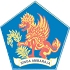 JENIS ASET DESA
A.   Kekayaan Asli Desa;
B.   Kekayaan milik Desa yang dibeli dari APB Desa;
Kekayaan Desa yang diperoleh dari hibah dan sumbangan;
Kekayaan Desa yang diperoleh sebagai pelaksanaan dari
      Perjanjian/kontrak;
Hasil kerja sama Desa;
Kekayaan Desa yang  berasal dari perolehan lain yang syah.
[Speaker Notes: Oleh sebgai]
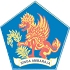 KEKAYAAN ASLI DESA
A.   Tanah Kas Desa;
Pasar Desa;
Tambatan Perahu;
Bangunan Desa;
Pelelangan ikan yang dikelola oleh Desa;
Pelelangan hasil pertanian;
Hutan milik Desa
Mata air milik Desa;
Pemandian umum;
Lain-lain kekayaan asli Desa
[Speaker Notes: Oleh sebgai]
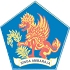 AZAS KEKAYAAN MILIK DESA
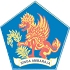 Pemegang Kekuasaan Pengelolaan Aset Desa (PKPAD)
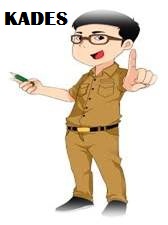 PKPAD berwenang dan bertanggungjawab atas pengelolaan Aser Desa.
Kewenangan selaku PKPAD
menetapkan kebijakan pengelolaan Aset Desa;
menetapkan pembantu pengelola
        dan petugas/pengurus Aset Desa;
c.     Menetapkan penggunaan, pemanfaatan atau pemindahtangangan Aset Desa;
d.    Menetapkan kebijakan pengamana aset Desa;
e.    Mengajukan usul pengadaan, pemindahtangan dan atau penghapusan aset Desa yang bersifat strategis melalui MUSDES.
kepala Desa menguasakan sebagian kekuasaannya kepada perangkat Desa.
Sekeratsris Desa selaku Pembantu Pengelola Aset Desa.
Kepala Urusa TU Umun sebagai petugas/pengurus Aset Desa.
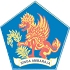 Wewenang dan Tanggungjawab Sekdes selaku Pembantu Pengelola Aset Desa
A.   Meneliti rencana kebutuhan Aset Desa;
B.   Meneliti rencana kebutuhan pemelihraan Aset Desa;
Mengatur penggunaan, pemanfaatan, penghapusan dan
       pemindahtanganan aset Desa yang telah disetujui Kades ;
Melakukaan koordinasi dalam pelaksanaan inventarisasi
      Aset Desa;
Melakukan pengawasan dan pengendalian atas pengelolaan
      Aset Desa.
[Speaker Notes: Oleh sebgai]
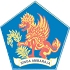 Tugas dan Tanggungjawab Kaur TU Umum Selaku Petugas/Pengurus Aset Desa
A.    Mengajukan rencana kebutuhan aset Desa;
B.    Mengajukan permohonan penetapan penggunaan Aset Desa;
 Melakukan inventarisasi Aset Desa;
 Mengamankan dan memelihara aset Desa yang dikelolanya ;
 Menyusun dan menyampaikan laporan aset Desa;
[Speaker Notes: Oleh sebgai]
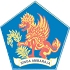 TAHAPAN PENGELOLAAN ASET DESA
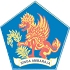 PERENCANAAN ASET DESA
RPJM Desa (Perencanaan untuk kebutuhan 
      Aset 6 tahun)
B.   RKP Desa (Perencanaan untuk kebutuhan 
      Aset 1 tahun
[Speaker Notes: Oleh sebgai]
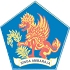 PRINSIP-PRINSIP PENGADAAN 
ASET DESA
Efisien;
Efektif;
Transfaran dan Terbuka;
Bersaing;
Adil/tidak diskriminatif;
Akuntabel
[Speaker Notes: Oleh sebgai]
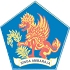 PENGGUNAAN  
ASET DESA
Ditetapkan  dalam rangka mendukung penyelenggaraan
        Pemerintahan Desa;
Status penggunaan Aset Desa ditetapkan setiap tahun 
       dengan   Surat Keputusan Perbekel.
[Speaker Notes: Oleh sebgai]
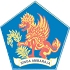 PEMANFAATAN  
ASET DESA
Pemanfatan aset Desa dapat dilaksanakan sepanjang 
        tidak dipergunakan secara langsung untuk menunjang
        Penyelenggaraan  Pemerintahan Desa;
 Bentuk pemanfaat aset Desa; 
         -  Sewa;
         -  pinjam pakai;
         -  kerjasama pemanfaatan; dan
         -  bangun guna serah atau bangun serah guna;
C.     Ditetapkan dengan Peraturan Desa.
[Speaker Notes: Oleh sebgai]
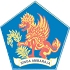 PENGAMANAN  
ASET DESA
Pengaman aset Desa wajib dilaksanakan oleh Perbekel 
       dan  Perangkat Desa;
Bentuk pengamanan Desa; 
         -  Administrasi (pembukuan, inventarisasi, pelaporan dan
             penyimpanan dokumen kepemilikan);
         -  Fisik (mencegah kerusakan dan kehilangan);
         -  Fisik tanah dilakukan pemagaran dan tanda batas;
         -  Selain tanah peyimpanan dan pemeliharaan dokumen;
         -  Pengamanan hukun (bukti status kepemilikan). 
C.     Ditetapkan dengan Peraturan Desa.
[Speaker Notes: Oleh sebgai]
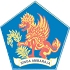 PEMELIHARAAN  
ASET DESA
Wajib dilaksanakan oleh Perbekel dan Perangkat Desa;
 Dianggarkan pada APB Desa.
[Speaker Notes: Oleh sebgai]
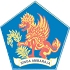 PENGHAPUSAN  
ASET DESA
Merupakan kegiatan menghapus/meniadakan aset Desa dari Buku data inventaris Desa. 
B.   Penghapusan Aset Desa, terjadi karena ; 
         -  Beralih kepemilikan;
         -  pemusnahan; dan
         -  sebab lain.
[Speaker Notes: Oleh sebgai]
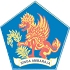 Beralih Kepemilikan; pemindahtanganan kepada pihak lain, putusan pengadilan yang berkekuatan hukum tetap. 
Pemusnahan; aset yang tidak dapat dimanfaatkan/tidak memiliki nilai ekonomi (meja, kursi, komputer). 
Penghapusan karena sebab lain; hilang, kecurian, kebakaran.
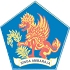 Penghapusan Aset Desa yang bersifat Strategis terlebih dahulu dibuatkan Berita Acara dan ditetapkan dengan Keputusan Perbekel setelah mendapat persetujuan Bupati;
Aset Desa yang Bersifar Strategis; Tanah Kas Desa, Pasar Desa, Pasar Hewan, Tambatan Perahu, Bangunan Desa, Pelelangan Ikan. Pelelangan Hasil Pertanian, Hutan Milik Desa, Mata Air Milik Desa, Pemandian Umum, dan Aset Milik Desa lainnya
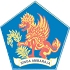 PEMINDAHAN TANGANAN  
ASET DESA
A.   Pemindahtanganan Aset Desa, meliputi; 
         -  Tukar menukar;
         -  Penjualan; dan
         -  Penyertaan modal Pemerintah Desa.
Pemindahtanganan Aset Desa berupa tanah dan/
      atau bangunan milik Desa hanya dilakukan tukar 
      menukar dan penyertaan modal.
[Speaker Notes: Oleh sebgai]
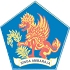 ASET DESA DAPAT DIJUAL
Tidak memiliki nilai manfaat dan/atau nilai ekonomi dalam mendukung penyelenggaraan Pemerintahan Desa;
Berupa tanaman, tumbuhan dan ternak yang dikelola oleh Pemerintah Desa;
Dapat dilakukan melalui penjualan langsung dan/atau lelang (Penjualan langsung; meja kursi, komputer, mesin ketik, serta tanaman tumbuhan dan ternak. Penjualan melalui lelang; Kendaraan Bermotor, Peralatan Mesin)
Dilengkapi dengan bukti penjualan dan ditetapkan dengan SK Perbekel;
Hasil penjualan masuk RKD sebagai PAD.
[Speaker Notes: Oleh sebgai]
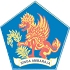 PENYERTAAN MODAL PEMERINTAH DESA
Dilakukan dalam rangka pendirian, pengembangan dan peningkatan kinerja BUM Desa;
Berupa Tanah Kas Desa.
[Speaker Notes: Oleh sebgai]
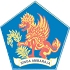 PENATAUSAHAAN   
ASET DESA
Aset Desa yang sudah ditetapkan penggunaannya
       harus diinventarisir dalam buku inventaris aset desa
       dan diberi kodefikasi; 
Kodefikasi perpedoman pada Pedoman Umum
       Kodefikasi Aset Desa.
[Speaker Notes: Oleh sebgai]
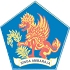 PENILAIAN   
ASET DESA
Pemerintah Kabupaten bersama dengan Pemerintah Desa melakukan inventarisasi dan Penilaian Aset Desa sesuai dengan ketentuan Peraturan Perundangan yang berlaku;
Penilaian aset Desa dalam rangka pemanfataan dan pemindahtanganan berupa tanah dan/atau bangunan dilakukan oleh Penilai Pemerintah atau Penilai Publik.
[Speaker Notes: Oleh sebgai]
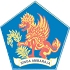 TUKAR MENUKAR   
ASET DESA
Untuk kepentingan umum;
Bukan untuk kepentingan umum;
Tanah kas Desa untuk kepentingan umum 
     dan bukan kepentingan umum.
[Speaker Notes: Oleh sebgai]
TERIMA KASIH
27